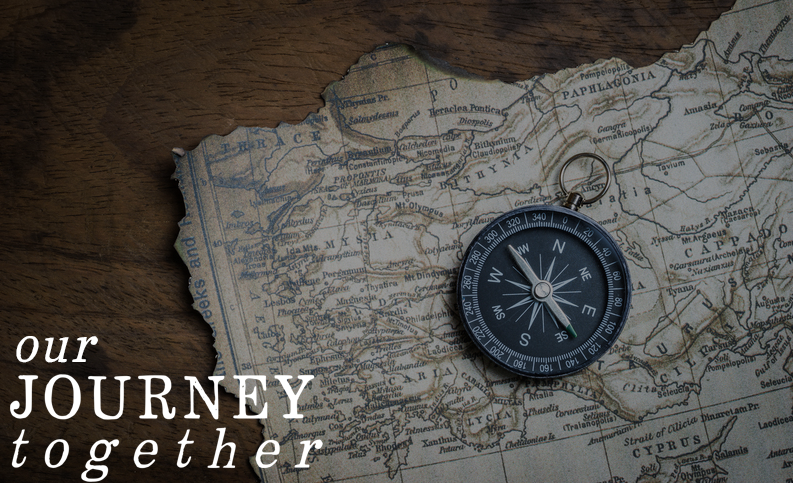 The Aroma of Christ:
The Joy of Influence
2 Corinthians 2:14ff
UPWARD
Outward
WARD
IN
2 Cor. 2:14-3:18
Who we are 
Who we are not
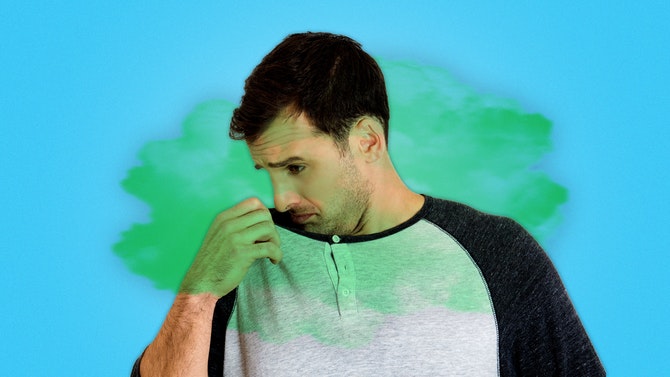 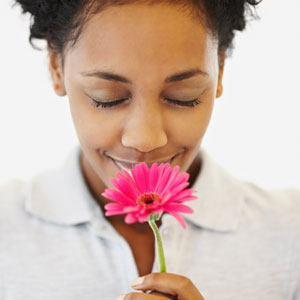 God’s Aroma 2:14-16a
We are the 
aroma of Christ
I have been crucified with Christ and I no longer live, but Christ lives in me. The life I live in the body, I live by faith in the Son of God, who loved me and gave himself for me. 
Gal 2:20
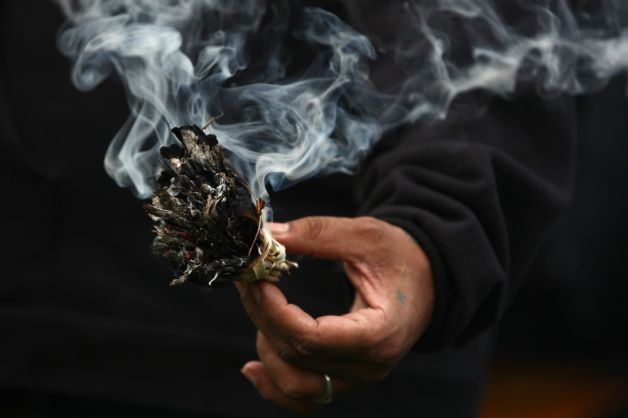 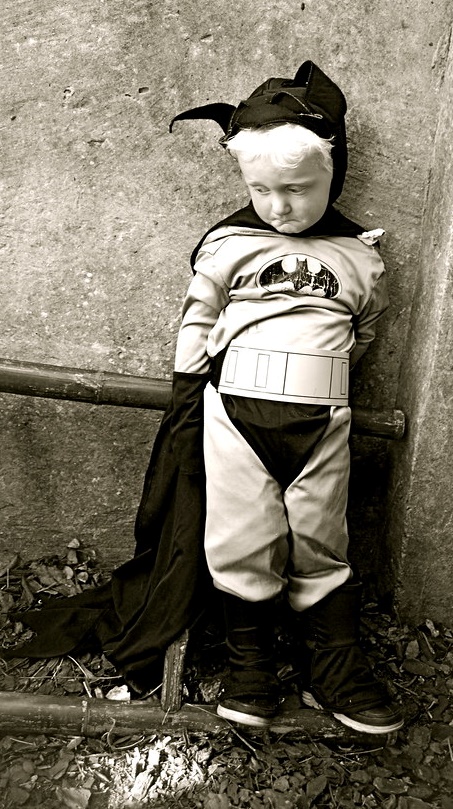 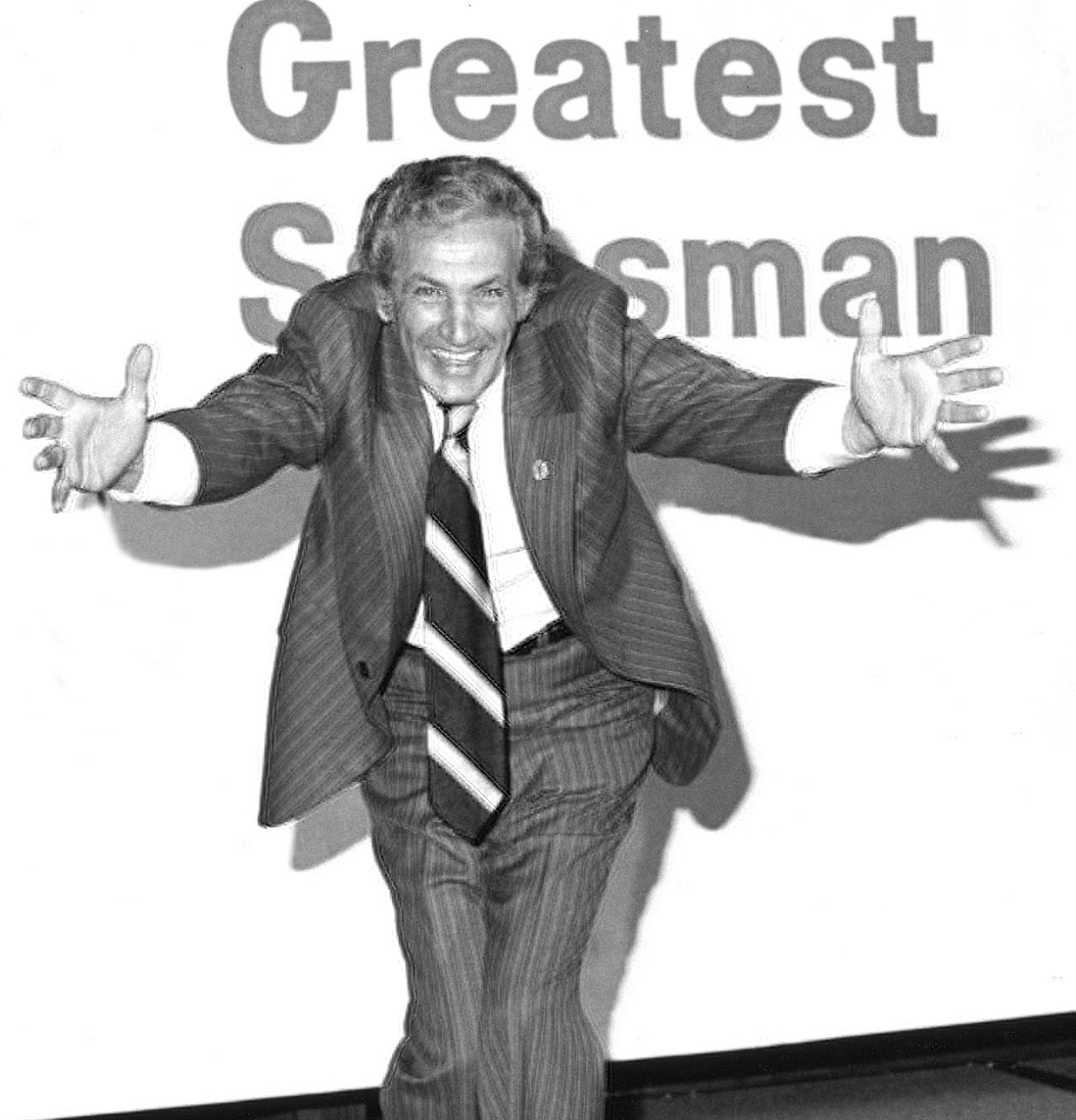 The temptation of salesmanship
Who’s Up 
for 
the Task?
2:16b, 17
Recognize: you are sent from God.
Speak: words must be said
Know: in whose presence you speak
Sincerely
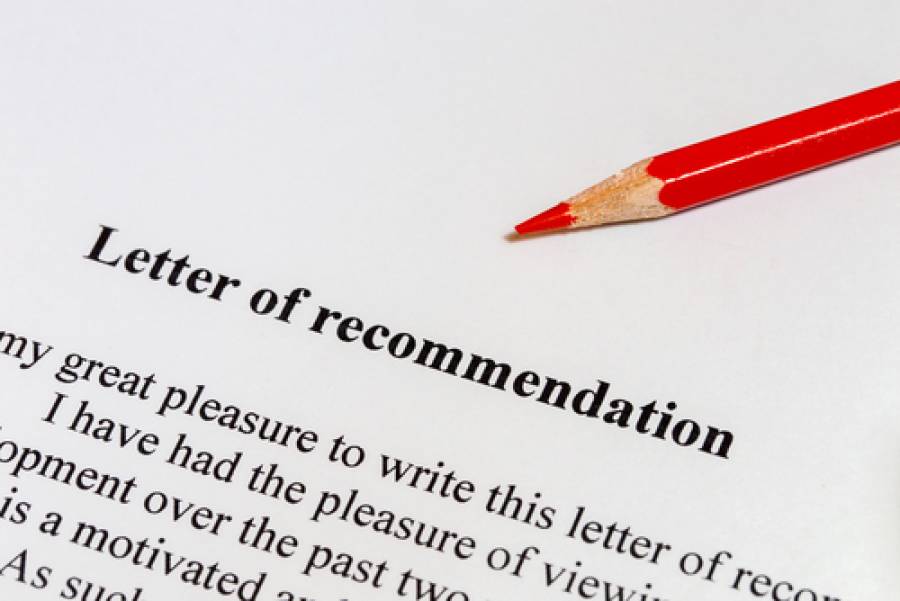 God-centered living
God-centered competency
Our confidence 
3:4.5
Live Boldly
3:12
Live in Freedom
3:17
Lives being transformed 
3:18
Great Commission
Matthew 28/Mark 16
Aroma of Christ
2 Cor. 2:14ff
I’ll be with you always
Christ always leads us
Spreads everywhere the fragrance of him
Go into all the world
Believe and baptized are saved – believe not condemned
Smell of death – fragrance of life
All authority
Sent from God